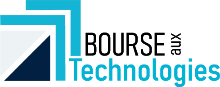 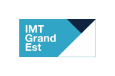 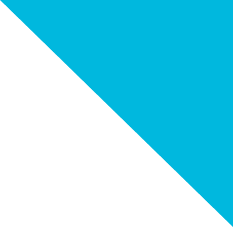 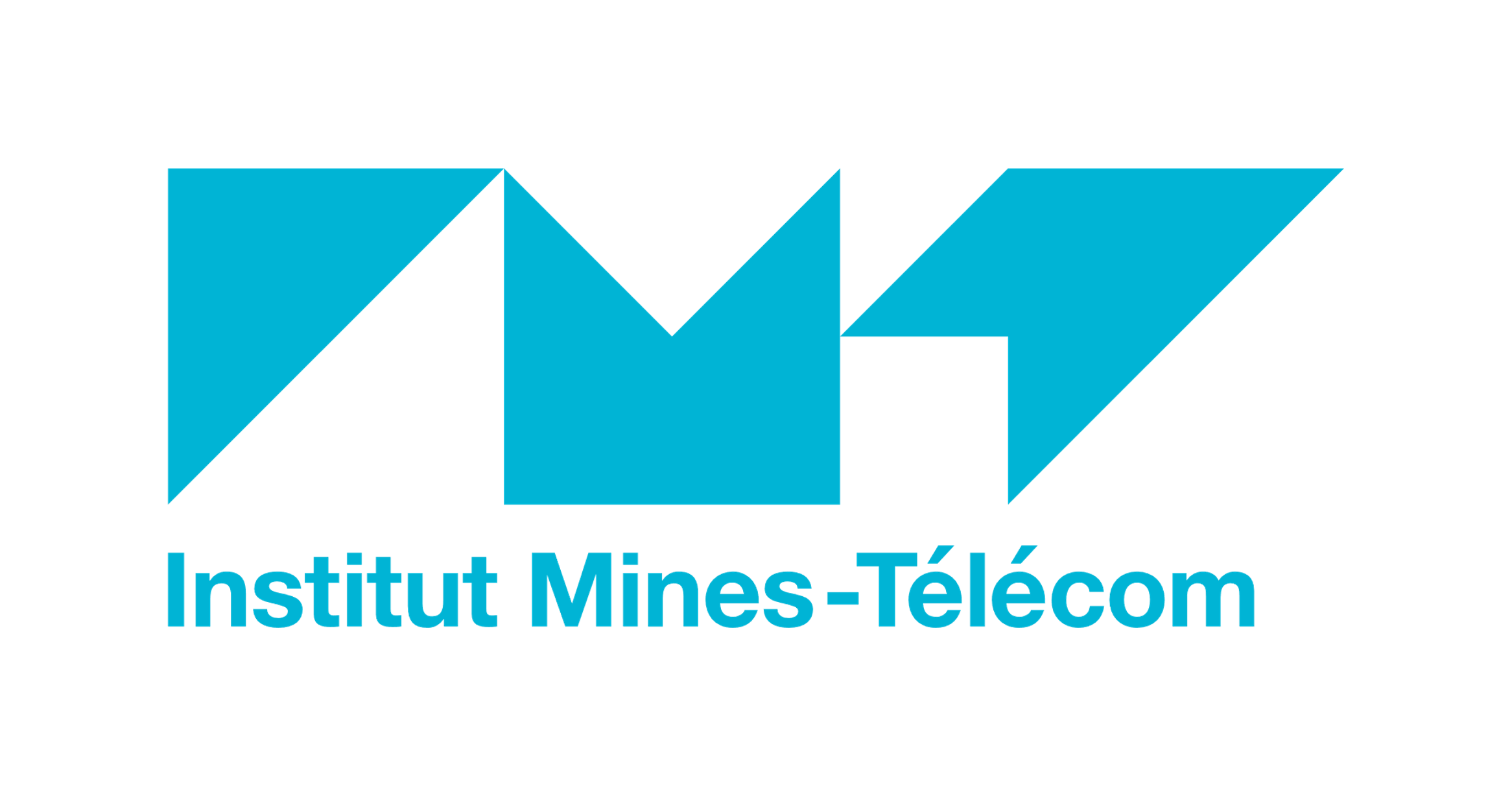 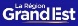 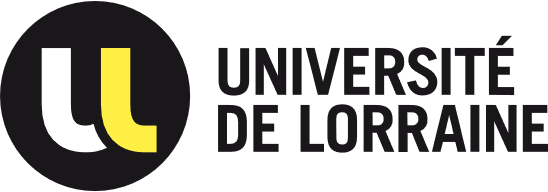 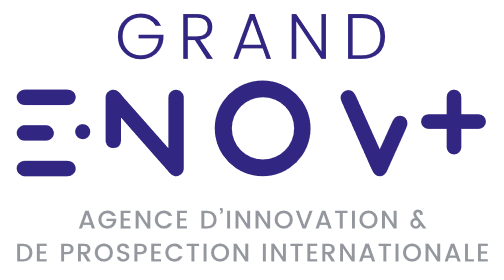 Une après-midi dédiée…
aux partages d’expériences, 
à la veille technologique, 
aux offres et aux demandes

Une Bourse aux Technologies, pour…
Partager des retours d’expériences
Rencontrer des chercheurs, des startuppers, des entreprises
Créer échanges et projets innovants entre entrepreneurs et chercheurs
Développer échanges, transferts et partenariats

C’est une opportunité…
Pour les Entrepreneurs : de trouver des solutions, des compétences, de partager des retours d’expérience, de partager des besoins, des idées, d’améliorer leur compétitivité
Pour les Enseignants-Chercheurs : de présenter et valoriser leur savoir-faire et obtenir de la visibilité auprès des entreprises
Pour les Institutionnels : de proposer leurs offres de services – conseil, analyse, plateformes matérielles ou logicielles
Pour les Étudiants et les Salariés : de trouver des perspectives d’emploi et de carrière
Avec la participation de la Commission Européenne
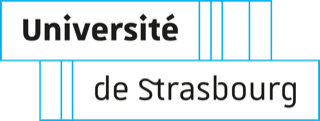 Avec la participation du Ministère de l’Économie, des Finances et de la Souveraineté industrielle et numérique
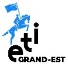 Avec la participation de l’ANSSI
Appel à Contributions

Bourse aux Technologies Cybersécurité
 
25 Mai 2023

Entre 14.00 et 17.00 Suivi d’un cocktail networking

À l’École Nationale Supérieure de Géologie 
de Nancy
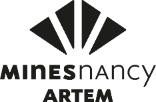 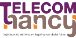 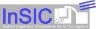 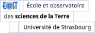 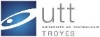 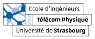 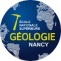 Plus d’informations ? contact@imt-grandest.fr
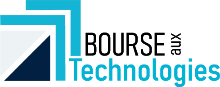 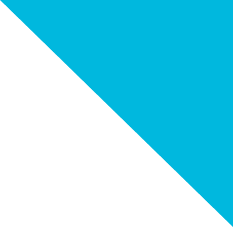 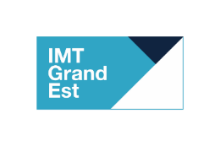 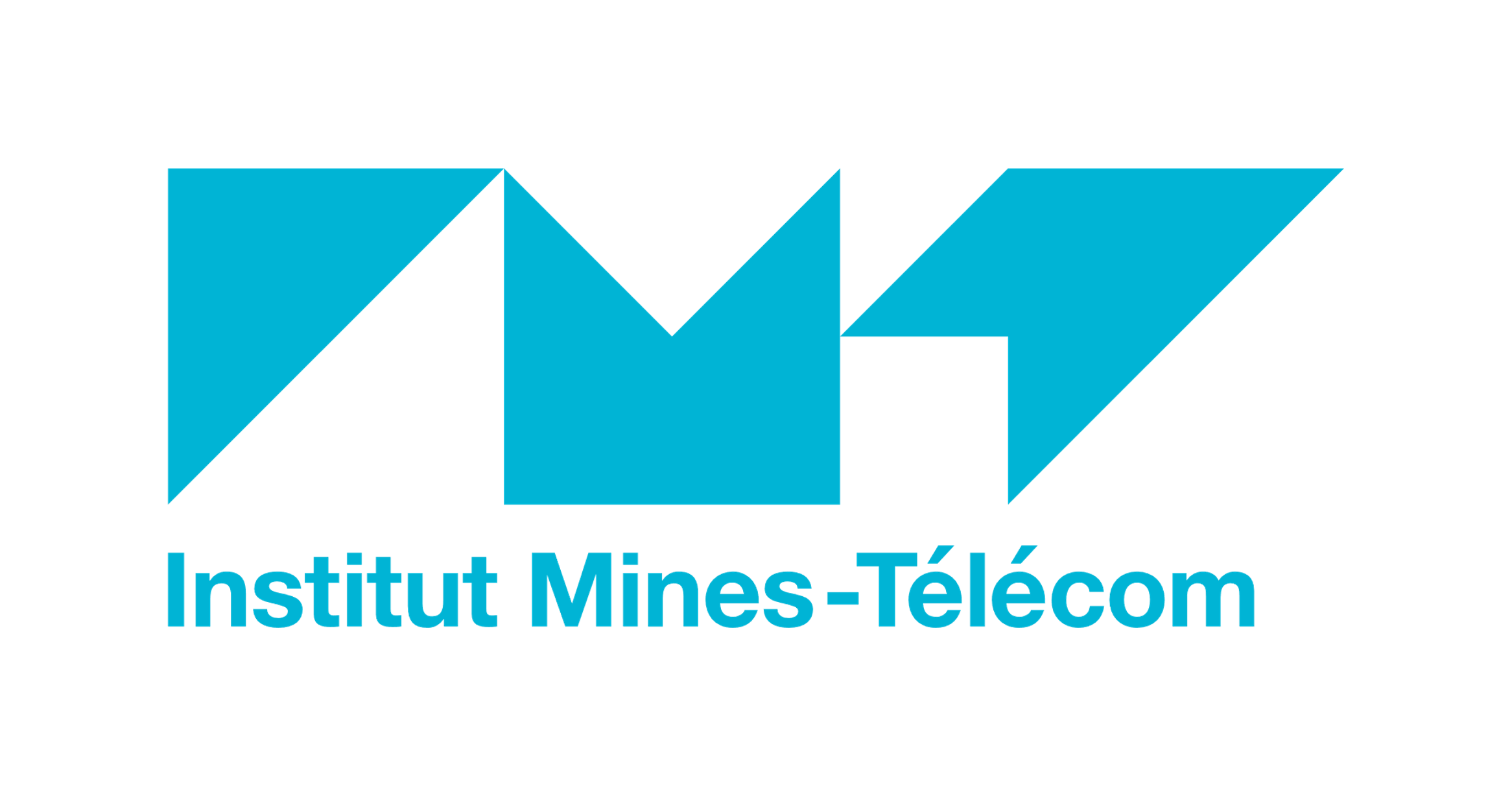 Bourse aux Technologies Cybersécurité

25 Mai 2023

14.00-17.00 
suivi d’un cocktail networking

École Nationale Supérieure de Géologie, Nancy
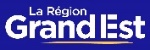 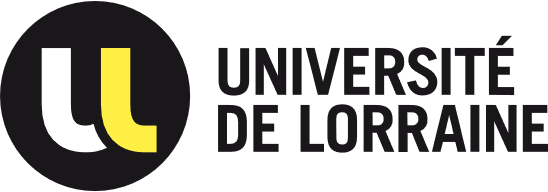 Avec la participation de la Commission Européenne
Avec la participation du Ministère de l’Économie, des Finances et de la Souveraineté industrielle et numérique
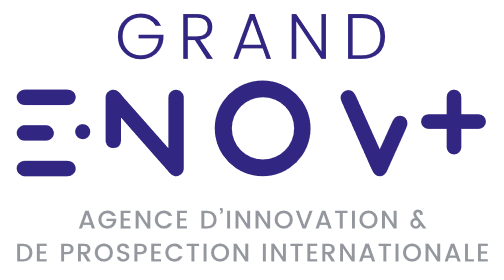 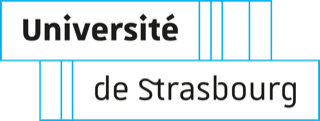 Avec la participation de l’ANSSI
Appel à Contributions pour l’événement 
Bourse aux Technologies Cybersécurité

Les propositions
à destination des entreprises
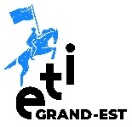 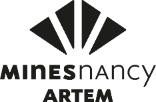 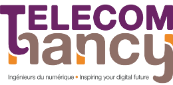 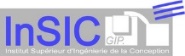 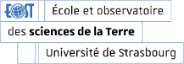 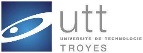 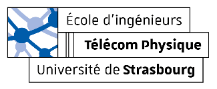 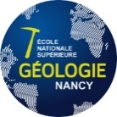 Plus d’informations ? 
contact@imt-grandest.fr
Votre dossier de candidature
Merci de remplir les 5 prochaines diapositives avec les informations suivantes:
a. Description de votre proposition 
	b. Catégorie et mots-clés
Applications – Cas d’usage
Modèle de transfert - Coopérations envisagées
Porteur du projet
Ne pas ajouter de diapositive supplémentaire
1. a. Description de votre proposition
Titre de la proposition présentée : 


Résumé en une phrase de la proposition : 


Sa description courte, ses certifications, ses labellisations (300 caractères maximum) :
1. b. Catégorie et mots-clés
MOTS-CLES
CATEGORIE
À quoi est liée votre proposition ?
Quelle est la valeur ajoutée de votre innovation ?
-
-
-
-
-
Quel est son domaine d’application ?
Quel est le segment cible qui lui est applicable ?
2. Application – Cas d’usage
Citez les cas d’usage possibles de votre proposition :
Précisez les données de marché applicatif pour votre proposition : taille du marché, chiffres-clés…
3. Modèle de transfert
Précisez l’état de maturité de votre proposition :



Quelle serait la nature de la transaction envisagée pour la proposition ? 
Ex. : Projet collaboratif, transfert d’expertise …



Précisez l’objet du transfert ou de la coopération envisagée :
Ex. : Licence sur éventuel brevet
4. Porteur du projet
Établissement/Entreprise : 
Laboratoire : 
Nom : 
Prénom : 
Adresse mail : 
Téléphone fixe : 
Téléphone portable : 
Lien CV : 
Co-inventeurs/auteurs :
Si différent du porteur :
Représentant du projet pendant l’événement

Etablissement : 
Laboratoire : 

Nom : 
Prénom : 
Adresse mail : 
Téléphone fixe : 
Téléphone portable :
Contact valorisation de la structure :
Nom : 			Téléphone : 
Adresse mail :
Date limite de candidature
À retourner à l’adresse 
bourseauxtechnos@imt-grandest.fr une fois complété

Avant le Lundi 24 Avril, 23.59.
Pour tout question ou renseignement complémentaire, 
veuillez contacter Denis Abraham à l’adresse 
bourseauxtechnos@imt-grandest.fr 
ou par téléphone au 06 28 71 41 39
Les informations recueillies sont indispensables pour assurer la gestion des inscriptions (communication avec les personnes, organisation de l'évènement) par l'IMT Grand Est. 
La base légale de ce traitement est le consentement (Article 6 1. a) du RGPD. Les données collectées et traitées sont les données d'identité, les coordonnées personnelles ou professionnelles. 
Le traitement ne prévoit pas de prise de décision automatisée. Aucun transfert des données hors Union européenne n'est réalisé. 
Les données seront traitées par les porteurs de la Bourse aux Technologies du 25 Mai 2023, accueillie à l’École Nationale Supérieure de Géologie – Université de Lorraine. Elles pourront être conservées jusqu'à 3 ans après l'inscription. 
L'Université de Lorraine met en œuvre des mesures de sécurité appropriées. Vous disposez de droits d'accès, rectification et suppression de vos données. Vous pouvez également demander la limitation du traitement. 
Pour les exercer veuillez adresser votre demande à : bourseauxtechnos@imt-grandest.fr